Рабочая программа: разработка, утверждение, экспертиза
Лобастова Марина Петровна,
МАОУ гимназия №13 г.Томска
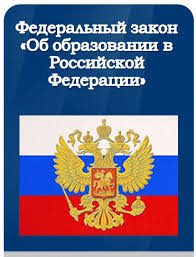 Закон «Об образовании»
Статья 12. Образовательные программы
Статья 28. Компетенция, права, обязанности и ответственность образовательной организации
Статья 47. Правовой статус педагогических работников. Права и свободы педагогических работников, гарантии их реализации
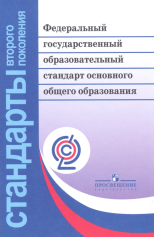 Федеральный государственный 
образовательный стандарт
основного общего образования
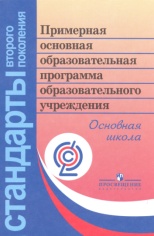 Примерная основная образовательная 
программа образовательного учреждения. 
Основная школа
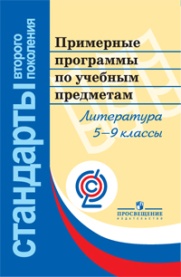 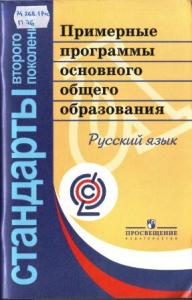 Примерная программа по русскому языку, 
литературе. 5-9 классы
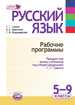 Рабочая программа порусскому языку, литературе. 
5-9 классы
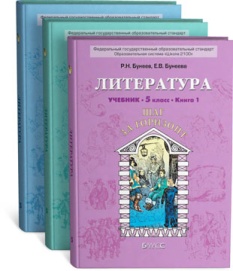 Учебно-методический комплекс . 5-9 классы
Требования ФГОС ООО к структуре рабочей программы
18.2.2. Программы отдельных учебных предметов, курсов должны обеспечивать достижение планируемых результатов освоения основной образовательной программы основного общего образования. 
Программы отдельных учебных предметов, курсов разрабатываются на основе требований к результатам освоения основной образовательной программы с учётом основных направлений программ, включённых в структуру основной образовательной программы.
Программы отдельных учебных предметов, курсов должны содержать:
1) пояснительную записку, в которой конкретизируются общие цели основного общего образования с учётом специфики учебного предмета;
2) общую характеристику учебного предмета, курса;
3) описание места учебного предмета, курса в учебном плане;
4) личностные, метапредметные и предметные результаты освоения конкретного учебного предмета, курса;
5)  содержание учебного предмета, курса;
6) тематическое планирование с определением основных видов учебной деятельности; 
7) описание учебно-методического и материально-технического обеспечения образовательного процесса; 
8) планируемые результаты изучения учебного предмета, курса.
На пути к рабочей программе
Шаг 1. Изучение ФГОС ООО, ООП ООО (требования к результатам освоения ООП ООО: «ученик научится», «ученик получит возможность»).
Шаг 2. Изучение и выбор УМК по предмету (установление на соответствие с требованиями ФГОС ООО).
Шаг 3. Определение, согласование количества часов в УП школы на преподавание предмета.
Шаг 4. Формирование рабочих групп в составе методического объединения по написанию программ по русскому языку и литературе.
Шаг 5. Изучение примерной образовательной программы по предмету и возможных вариантов рабочих программ по выбранному УМК.
Шаг 6. Распределение функционала внутри групп и  «написание» (дополнение, обогащение) программ в соответствии с разделами, заявленными во ФГОС ООО.
Шаг 7.  Вычитывание программы на заседании МО, внесение корректив. 
Шаг 8.  Предзащита программ на заседании Координационного совета с последующей доработкой.
Шаг 9. Сдача рабочих программ для введения их в состав ООП ООО школы.
«Методическая подсказка»
Интервью с М.Р. Леонтьевой на сайте издательства «Просвещение»
http://www.prosv.ru/umk/spotlight/info.aspx?ob_no=29030

Спасибо за внимание!